স্বাগতম
পরিচিতি
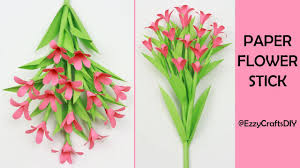 শিক্ষক পরিচিতি
পাঠ পরিচিতি
শাহানাজ বেগম
সহকারি শিক্ষক
হাজী হেলাল উদ্দিন বালিকা উচ্চ বিদ্যালয়
তারাকান্দা,ময়মনসিংহ।
শ্রেণীঃ-৯ম
বিষয়ঃ-ICT 
অধ্যায়ঃ-৩য় 
তারিখঃ০১/০৬/২০২১
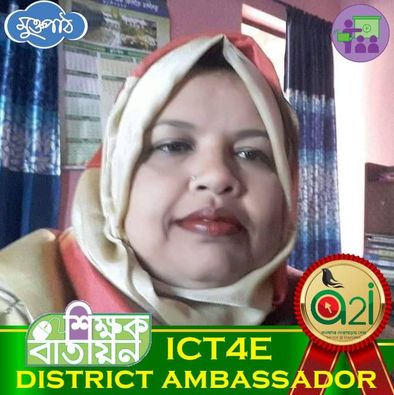 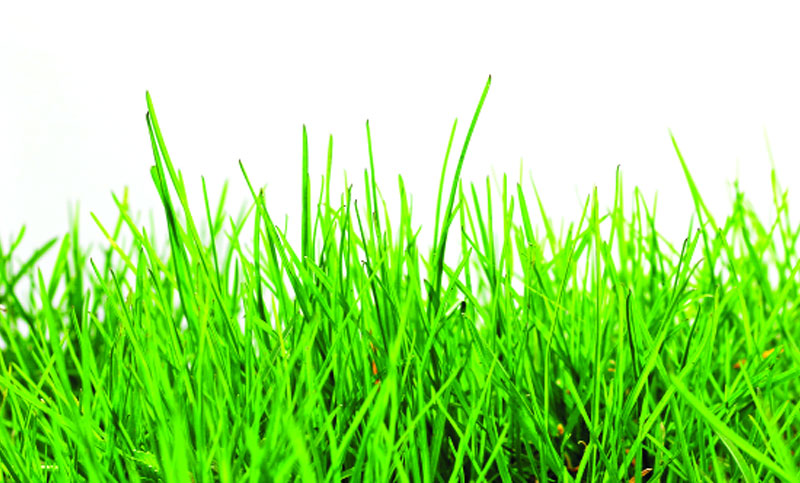 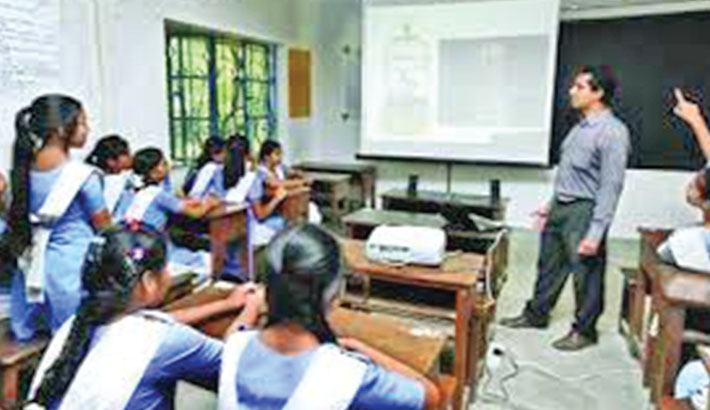 আজকের পাঠ
ডিজিটাল কনটেন্ট
শিখন ফল
এই পাঠ  শেষে শিক্ষার্থরা-
ডিজিটাল কনটেন্ট  কি ব্যাখ্যা করতে পারবে।
ডিজিটাল কনটেন্ট এর ধারনা ব্যাখা করতে পারবে।
ডিজিটাল কনটেন্ট এর প্রকার বর্ননা করতে পারবে।
ডিজিটাল কনটেন্ট এর ধারণাকোন কনটেন্ট যদি ডিজিটাল উপাত্ত আকারে বিরাজ করে,প্রকাশিত হয় কিংবা প্রেরিত-গৃহীত হয় তাহলে সেটিই ডিজিটাল কনটেন্ট ।
ডিজিটাল কনটেন্ট প্রকার ভেদঃ-
টেক্সট
আমার প্রিয় বাংলাদেশ
কনটেন্টে ব্যাবহারিত ছবি
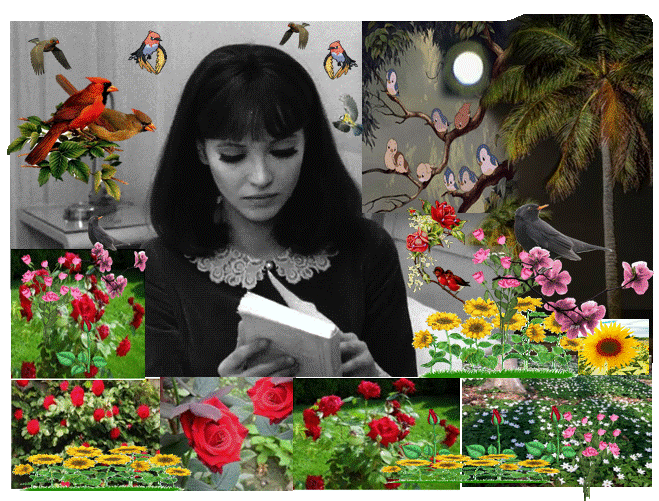 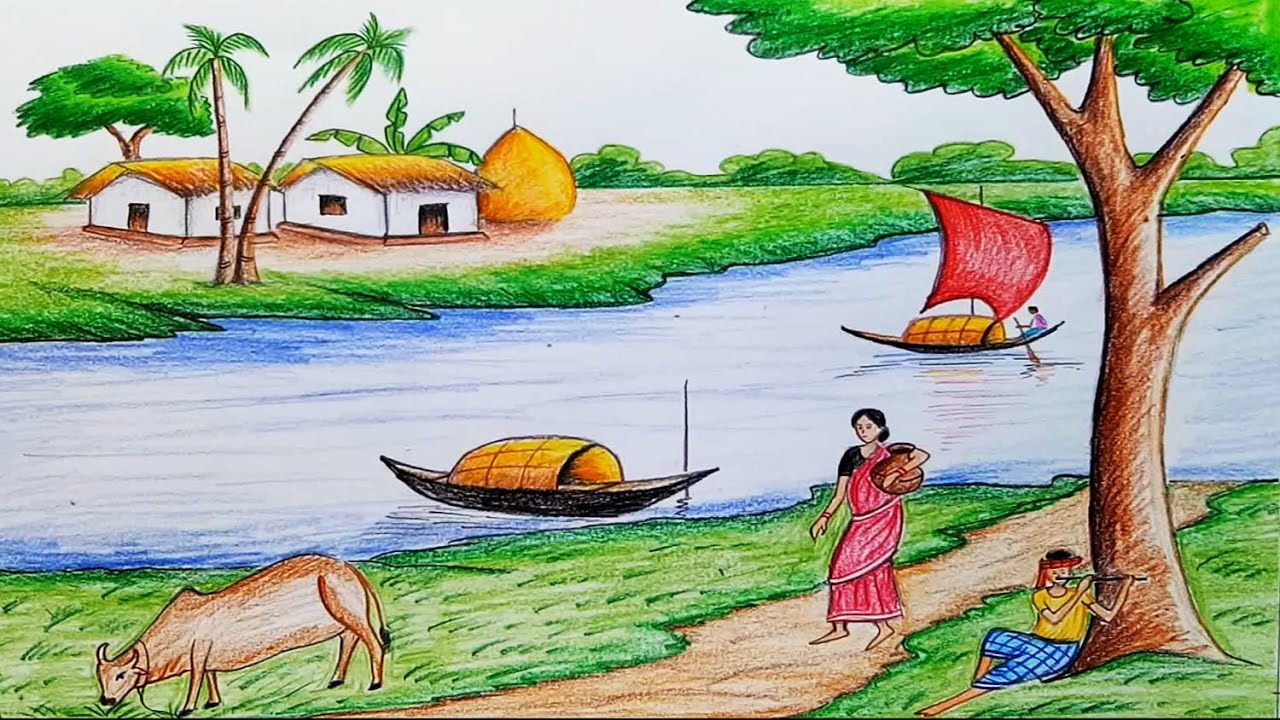 শব্দ বা অডিও
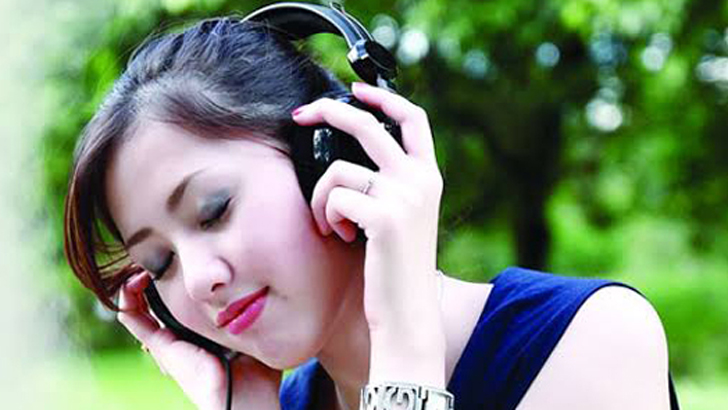 ভিডিও বা এনিমেশন
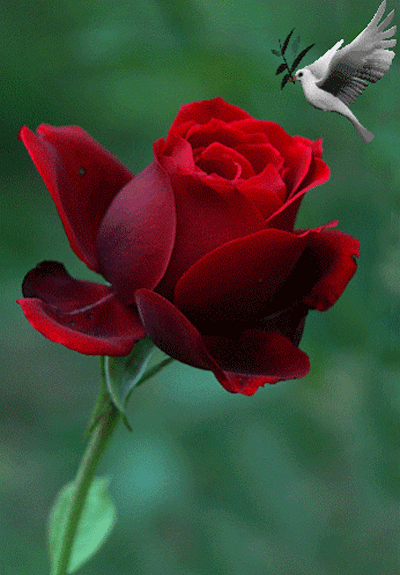 দলগত কাজ
দল(ক+গ)-কনটেন্টে ব্যবহার উপযোগী তোমার দেখা একটি বাস্তব গঠনার ভিডিও বর্ণনা কর।
দল(খ+ঘ)- কনটেন্টে টেক্সট ব্যবহারের প্রয়োজনীয়তা ব্যাখ্যা কর।
মূল্যায়ন
১।ডিজিটাল কনটেন্ট কি?   ২।ডিজিটাল কনটেন্ট কত প্রকার ?  ৩।প্রকার গুলো কি?কি?
বাড়িরকাজ
ডিজিটাল কনটেন্ট এর প্রকারভেদ গুলির ব্যাখ্যা কর ?
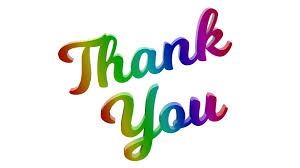